Московский институт электроники и математики им. А.Н. Тихонова
Москва
10.03.2025 г.
Департамент электронной инженерии
Доклад «Обзор и анализ существующих международных методов, методик управления надежностью ЭМ и исследование их применимости на российских предприятиях»

Докладчик Ландер Леонид Борисовичаспирант 1 года обучения - ОП “Электроника, радиотехника и системы связи”
Научно-учебная группа «Управление надежностью на предприятиях»Доклад подготовлен в ходе проведения исследования Проект № 24-00-024 «Развитие методов прогнозирования показателей надежности электронных модулей» в рамках Программы «Научный фонд Национального исследовательского университета «Высшая школа экономики» (НИУ ВШЭ)» в 2025 г.
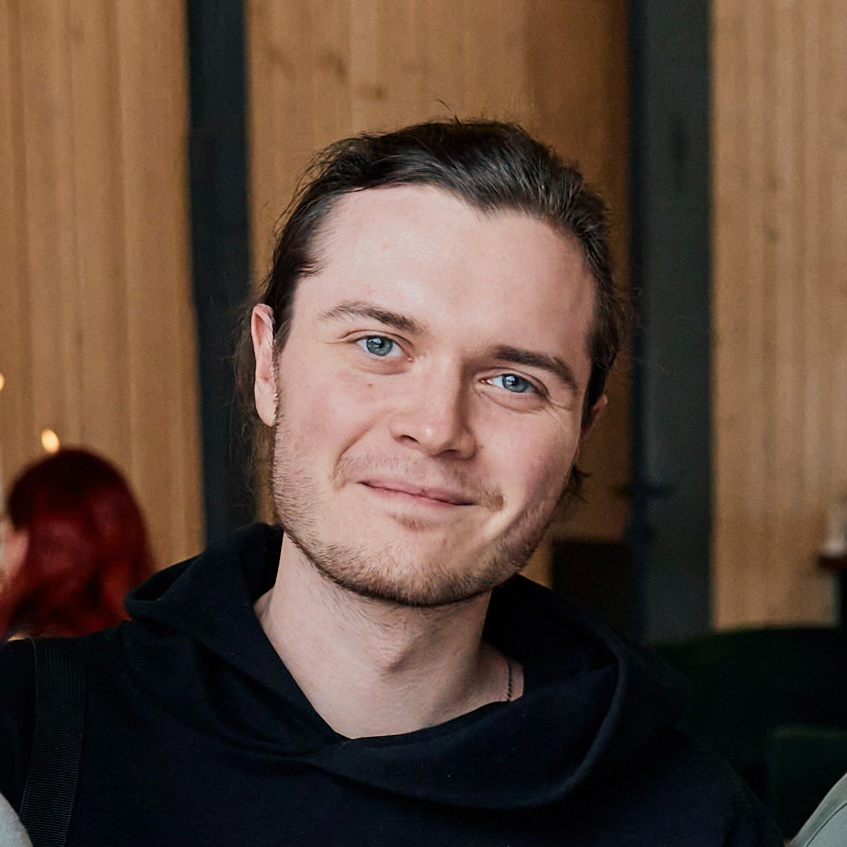 Московский институт электроники и математики им. А.Н. Тихонова
Управление надежностью на предприятиях
Обзор и анализ существующих международных методов, методик управления надежностью ЭМ и исследование их применимости на российских предприятиях
/ 13
Надежность ЭРИ 2006 (РФ)
Уточненный расчет
отдельные «сложные» ЭРИ
большинство «обычные» ЭРИ
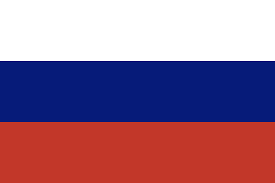 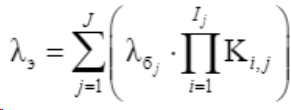 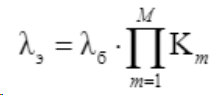 базовая интенсивность отказов ЭРИ
коэффициент качества производства РУ
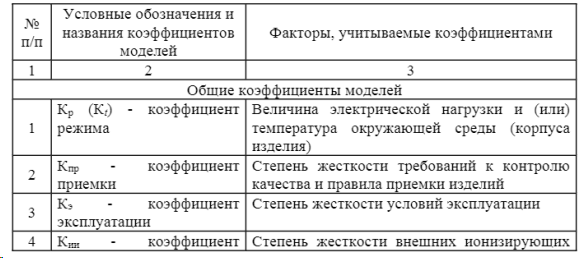 интенсивность отказов ЭРИ
Московский институт электроники и математики им. А.Н. Тихонова
Управление надежностью на предприятиях
Обзор и анализ существующих международных методов, методик управления надежностью ЭМ и исследование их применимости на российских предприятиях
/ 13
Надежность ЭРИ 2006 (РФ)
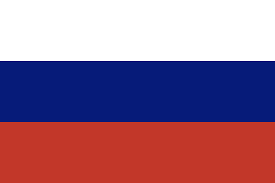 Московский институт электроники и математики им. А.Н. Тихонова
Управление надежностью на предприятиях
Обзор и анализ существующих международных методов, методик управления надежностью ЭМ и исследование их применимости на российских предприятиях
/ 13
RIAC-HDBK-217Plus (США)
прогнозируемая интенсивность отказов ПО в месяц
первоначальная оценка интенсивности отказов
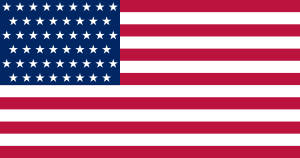 коэффициенты, учитывающие различные виды отказов
константы для каждого вида отказов
оценка ответа на вопрос
вес вопроса
рейтинг процесса для i-го вида отказов, принимающий значения от 0 до 1
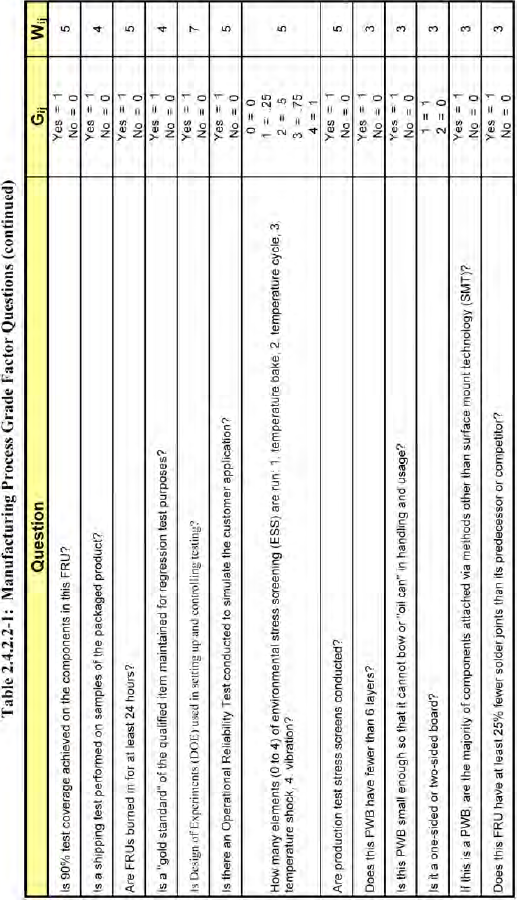 Московский институт электроники и математики им. А.Н. Тихонова
Управление надежностью на предприятиях
Обзор и анализ существующих международных методов, методик управления надежностью ЭМ и исследование их применимости на российских предприятиях
/ 13
RIAC-HDBK-217Plus (США)
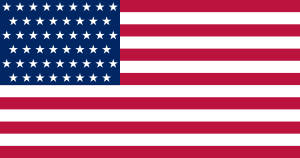 Московский институт электроники и математики им. А.Н. Тихонова
Управление надежностью на предприятиях
Обзор и анализ существующих международных методов, методик управления надежностью ЭМ и исследование их применимости на российских предприятиях
/ 13
RIAC-HDBK-217Plus (США)
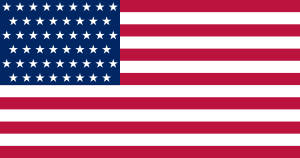 Московский институт электроники и математики им. А.Н. Тихонова
Управление надежностью на предприятиях
Обзор и анализ существующих международных методов, методик управления надежностью ЭМ и исследование их применимости на российских предприятиях
/ 13
FIDES (Франция)
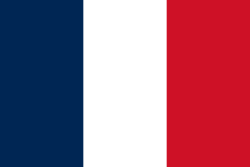 продолжительность i-ой фазы в течение одного года
Московский институт электроники и математики им. А.Н. Тихонова
Управление надежностью на предприятиях
Обзор и анализ существующих международных методов, методик управления надежностью ЭМ и исследование их применимости на российских предприятиях
/ 13
FIDES (Франция)
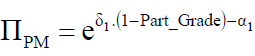 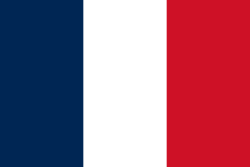 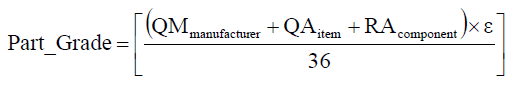 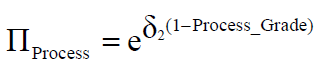 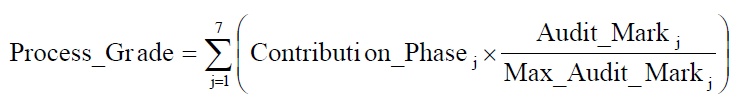 Московский институт электроники и математики им. А.Н. Тихонова
Управление надежностью на предприятиях
Обзор и анализ существующих международных методов, методик управления надежностью ЭМ и исследование их применимости на российских предприятиях
/ 13
FIDES (Франция)
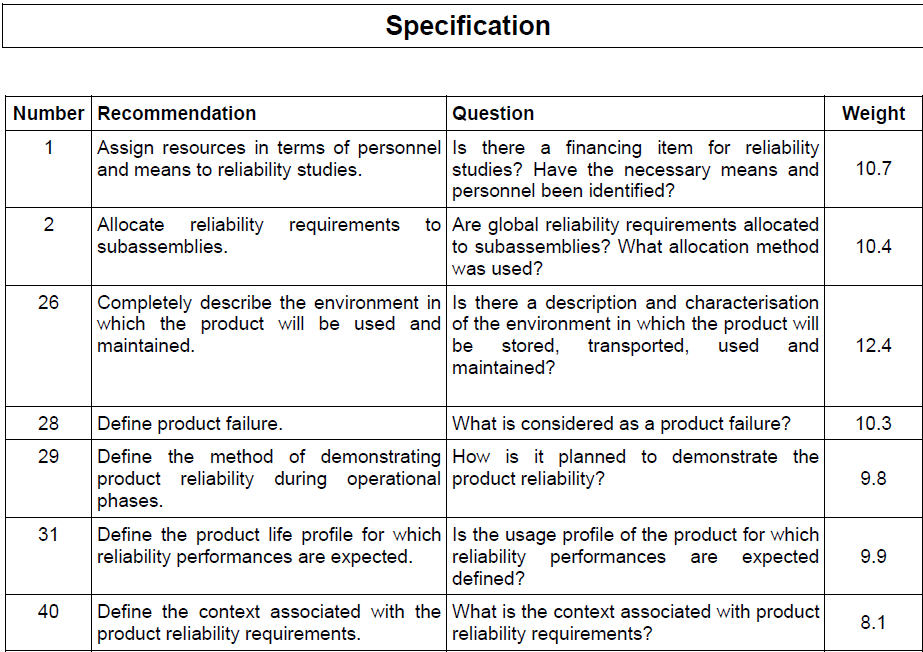 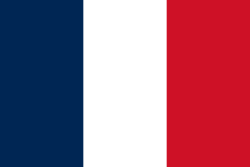 Московский институт электроники и математики им. А.Н. Тихонова
Управление надежностью на предприятиях
Обзор и анализ существующих международных методов, методик управления надежностью ЭМ и исследование их применимости на российских предприятиях
/ 13
Siemens SN29500 (Германия)
интенсивность отказов i-го ЭРИ
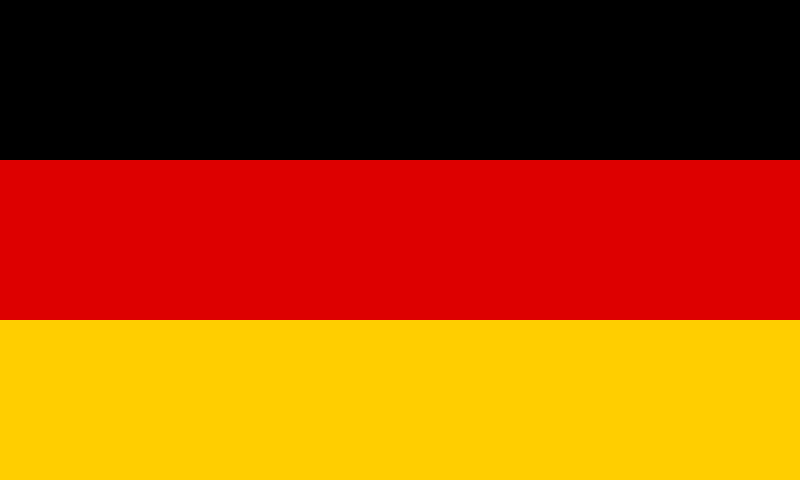 коэффициенты зависимости от разных видов отказов
Московский институт электроники и математики им. А.Н. Тихонова
Управление надежностью на предприятиях
Обзор и анализ существующих международных методов, методик управления надежностью ЭМ и исследование их применимости на российских предприятиях
/ 13
Siemens SN29500 (Германия)
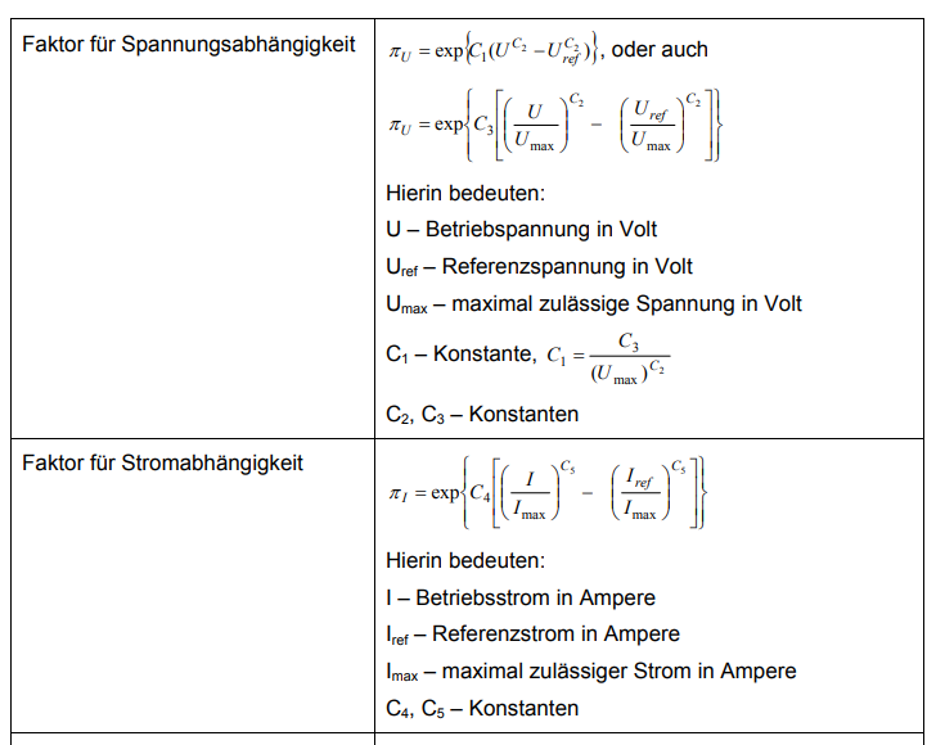 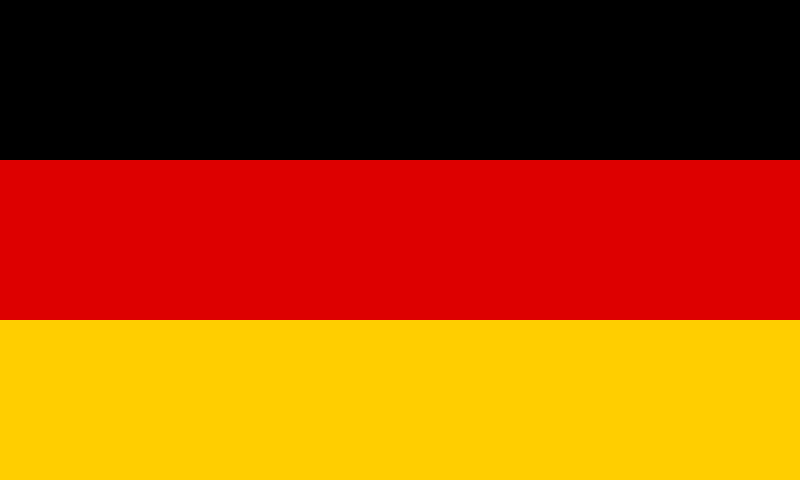 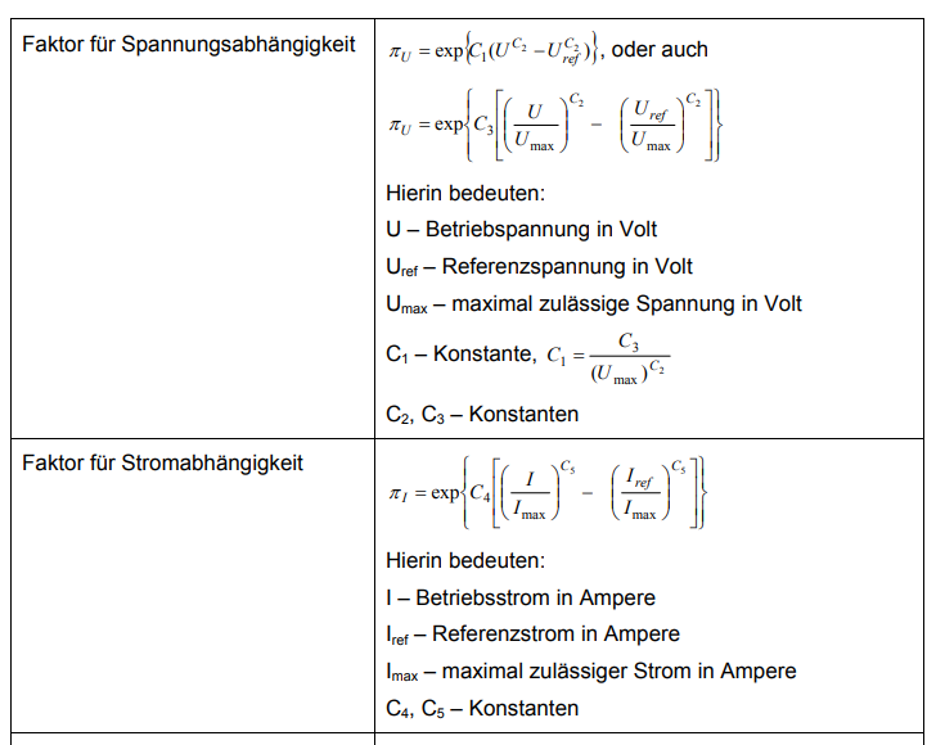 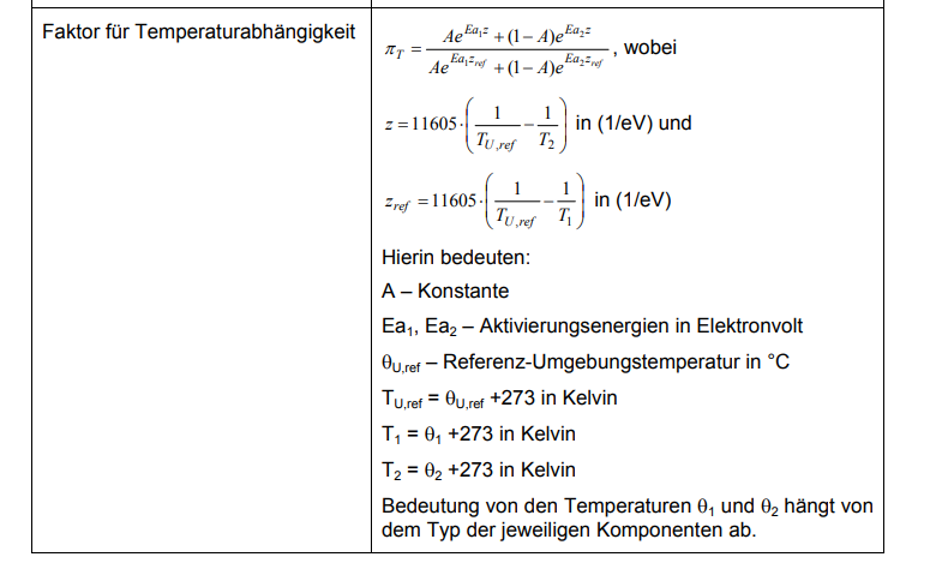 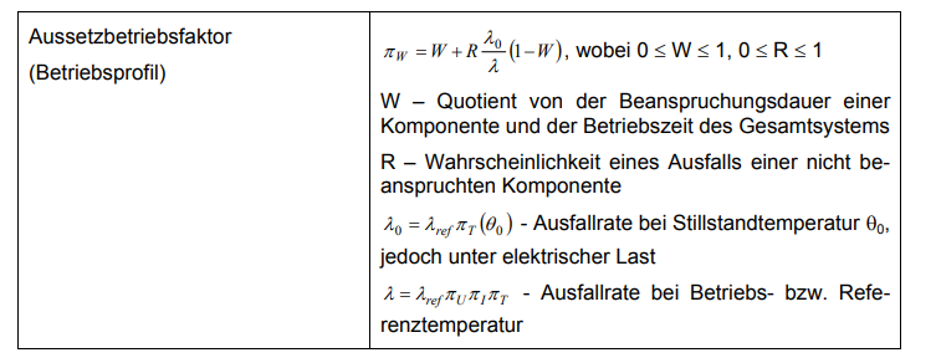 Московский институт электроники и математики им. А.Н. Тихонова
Управление надежностью на предприятиях
Обзор и анализ существующих международных методов, методик управления надежностью ЭМ и исследование их применимости на российских предприятиях
/ 13
GJB/z 299B (Китай)
количество классов ЭРИ в составе ЭМ1
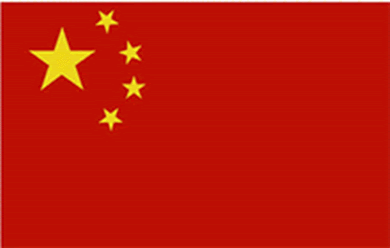 интенсивность отказов ЭРИ i-го типа
интенсивность отказов ЭМ1
количество ЭРИ i-го типа в составе ЭМ1
Московский институт электроники и математики им. А.Н. Тихонова
Москва
10.03.2025 г.
Департамент электронной инженерии
Доклад «Обзор и анализ существующих международных методов и методик управления надежностью ЭМ и исследование их применимости на российских предприятиях»

Докладчик Ландер Леонид Борисовичаспирант 1 года обучения - ОП “Электроника, радиотехника и системы связи”
Научно-учебная группа «Управление надежностью на предприятиях»Доклад подготовлен в ходе проведения исследования Проект № 24-00-024 «Развитие методов прогнозирования показателей надежности электронных модулей» в рамках Программы «Научный фонд Национального исследовательского университета «Высшая школа экономики» (НИУ ВШЭ)» в 2025 г.
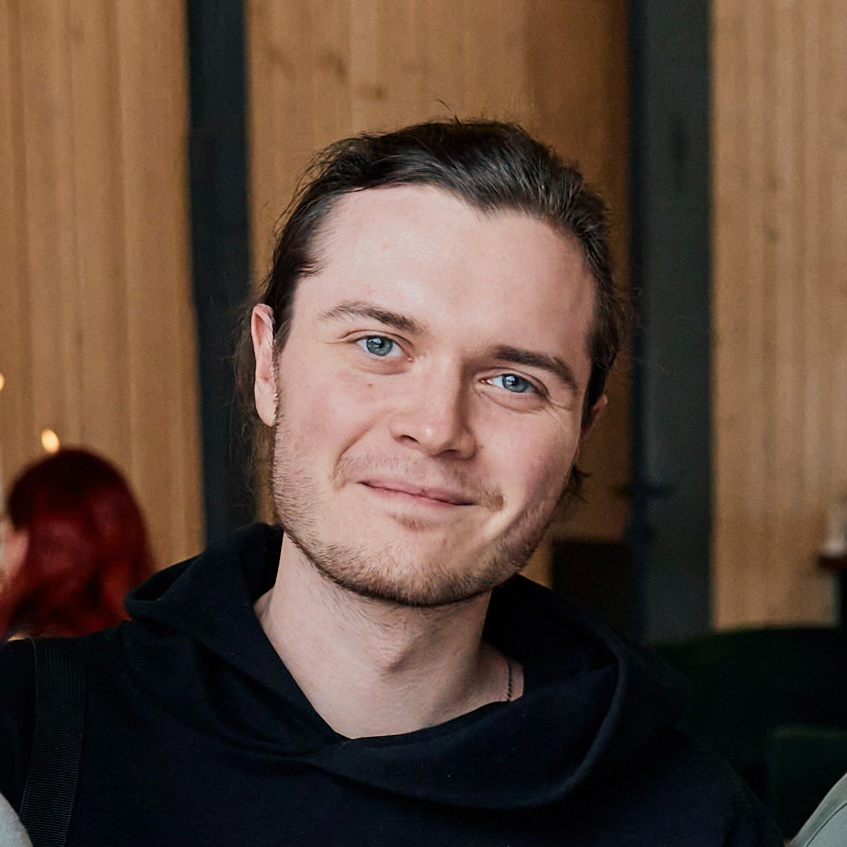